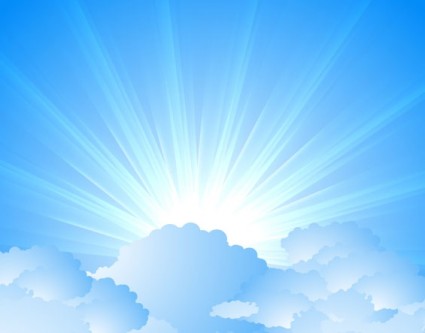 OMICS Journals are welcoming Submissions
OMICS International welcomes submissions that are original and technically so as to serve both the developing world and developed countries in the best possible way.
OMICS Journals  are poised in excellence by publishing high quality research. OMICS International  follows an Editorial Manager® System peer review process and boasts of a strong and active editorial board.
Editors and reviewers are experts in their field and provide anonymous, unbiased and detailed reviews of all submissions.
The journal gives the options of multiple language translations for all the articles and all archived articles are available in HTML, XML, PDF and audio formats. Also, all the published articles are archived in repositories and indexing services like DOAJ, CAS, Google Scholar, Scientific Commons, Index Copernicus, EBSCO, HINARI and GALE.
For more details please visit our website: http://omicsonline.org/Submitmanuscript.php
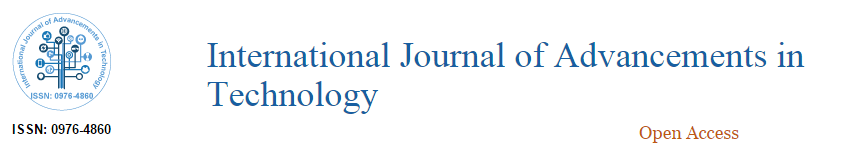 Hsiao-Chun Wu
Louisiana State University
United States
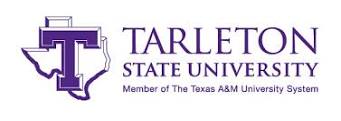 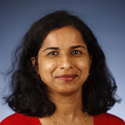 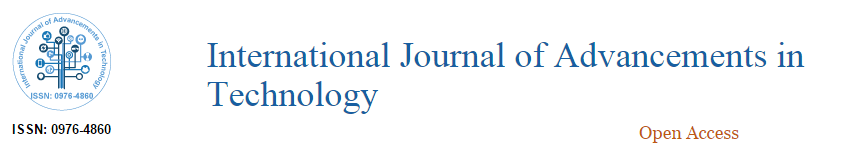 Biography
Hsiao-Chun Wu graduated from University of Florida in 1999 with a Ph. D. degree in Electrical and Computer Engineering, where he started to dedicate research on Signal Processing under the guidance of Dr. Jose C. Principe. Since March of 1999, he had joined Motorola Personal Communications Sector research labs and gotten involved with the ongoing research for motorola VR Lite speech recognition software.
His research in Motorola included novel robust speech detection and enhancement algorithms in a wide variety of background noise. In January of 2001, he joined the faculty at the Department of Electrical and Computer Engineering, Louisiana State University as a tenure-track assistant professor; he became a tenured associate professor in 2007. In July to August 2007, Dr. Wu was a visiting assistant professor at Television and Networks Transmission Group, Communications Research Centre, Ottawa, Canada. From August to December 2008, he was a visiting associate professor at Department of Electrical Engineering, Stanford University, Stanford, California.

Cont….
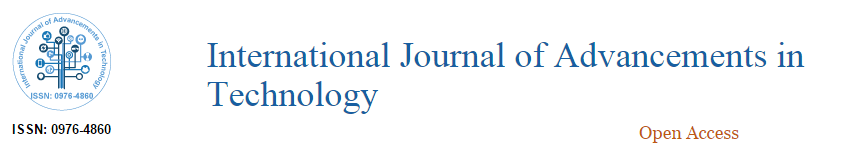 Biography
His current interests are in speech detection, recognition, enhancement, as well as digital signal processing for wireless communication applications. Dr. Wu has published more than 190 refereed journal and conference papers in signal processing, broadcasting, wireless communications, sensor networks and ultrasonics areas (more than 160 of them are published by IEEE or ACM). He is an IEEE Senior Member and currently serves on five journal editorial boards in the area of electrical and computer engineering. Since 2009, he has been serving on IEEE Multimedia Technical Committee. Dr. Wu is currently an IEEE Distinguished Lecturer and an IEEE Fellow of Class 2015.
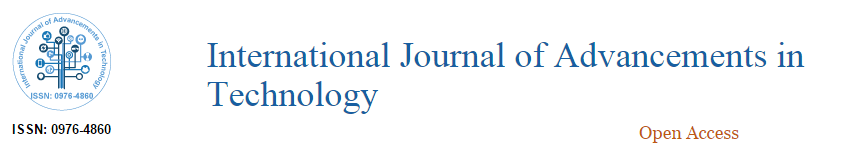 Research Interest
Blind Source Separation, Automatic End of Speech Detection.
For Upcoming Conferences
http://www.conferenceseries.com/
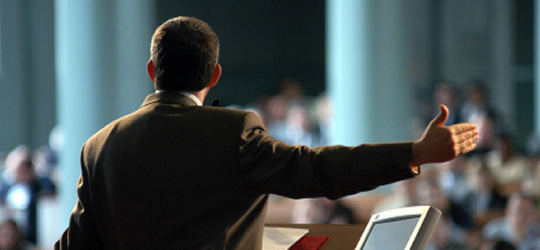 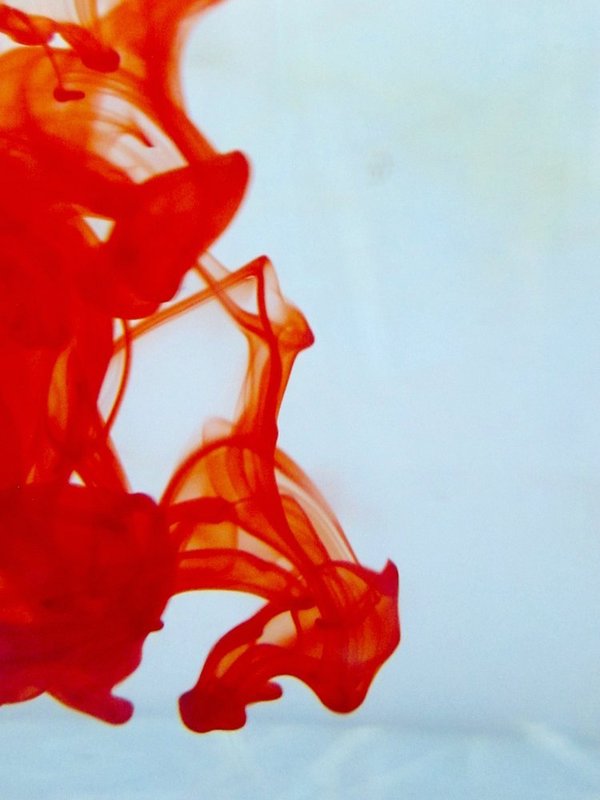 OMICS International Open Access Membership
OMICS International Open Access Membership enables academic and research institutions, funders and corporations to actively encourage open access in scholarly communication and the dissemination of research published by their authors.
For more details and benefits, click on the link below:
http://omicsonline.org/membership.php
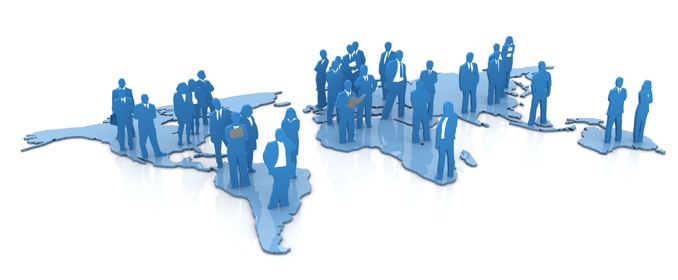